ОО «Художественно-эстетическое развитие»Ознакомление с  художественной литературой
Тема: Чтение рассказа Е. Чарушина «Курочка»
                                                       

                                                     выполнила: Краснощёкова Т.В.,
            воспитатель
Цель:
Учить понимать содержание данного литературного произведения, формировать умения рассказывать об эмоционально значимых событиях 2-3 предложениями.
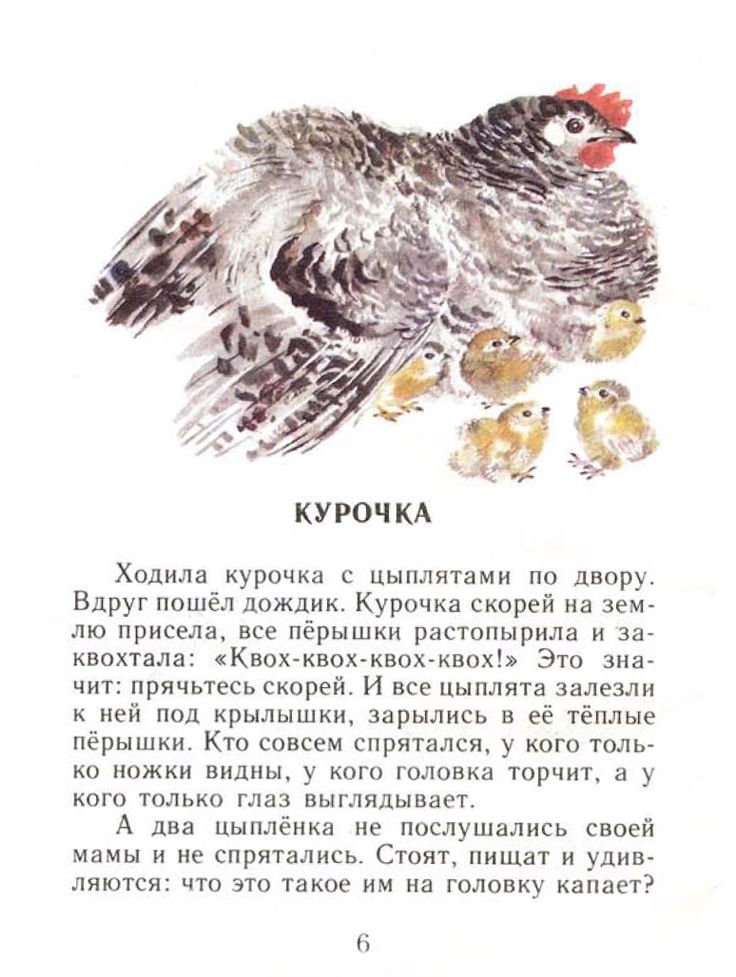 Этапы:
Прочитайте вместе с ребенком рассказ           Е. Чарушина «Курочка»
Рассмотрите вместе с ребенком иллюстрации к рассказу                   Е. Чарушина «Курочка»
Попросите ответить ребенка на вопросы:
- Как называется рассказ? (Курочка).
- Где курочка с цыплятами ходила? (По двору).
- Что случилось? (Пошел дождик).
- Что сделала курочка? (На землю присела, все
перышки растопырила и заквохтала).
- Как цыплята прятались под крылышки курицы?
(Один совсем спрятался, у него только ножки видны, у кого головка торчит, у кого только глаз выглядывает).
- А кто не спрятался? (Два цыпленка).
- Что они стали делать? (стоят, пищат и удивляются: что это им на голову капает).